Leading the world to optimal oral health
FDI World Dental Federation

President Gerhard K. Seeberger

ERO Plenary - April 17th 2021
1
FDI World Dental Congress
The WDC special virtual edition will offer:

4-day streamed Scientific Programme
Over 200 scientific sessions on-demand for an extended period
High-quality international and local presenters
Extensive virtual exhibition with product demonstrations
A virtual showroom to meet the exhibitors
Ability to interact live with speakers
All FDI business parliament meetings
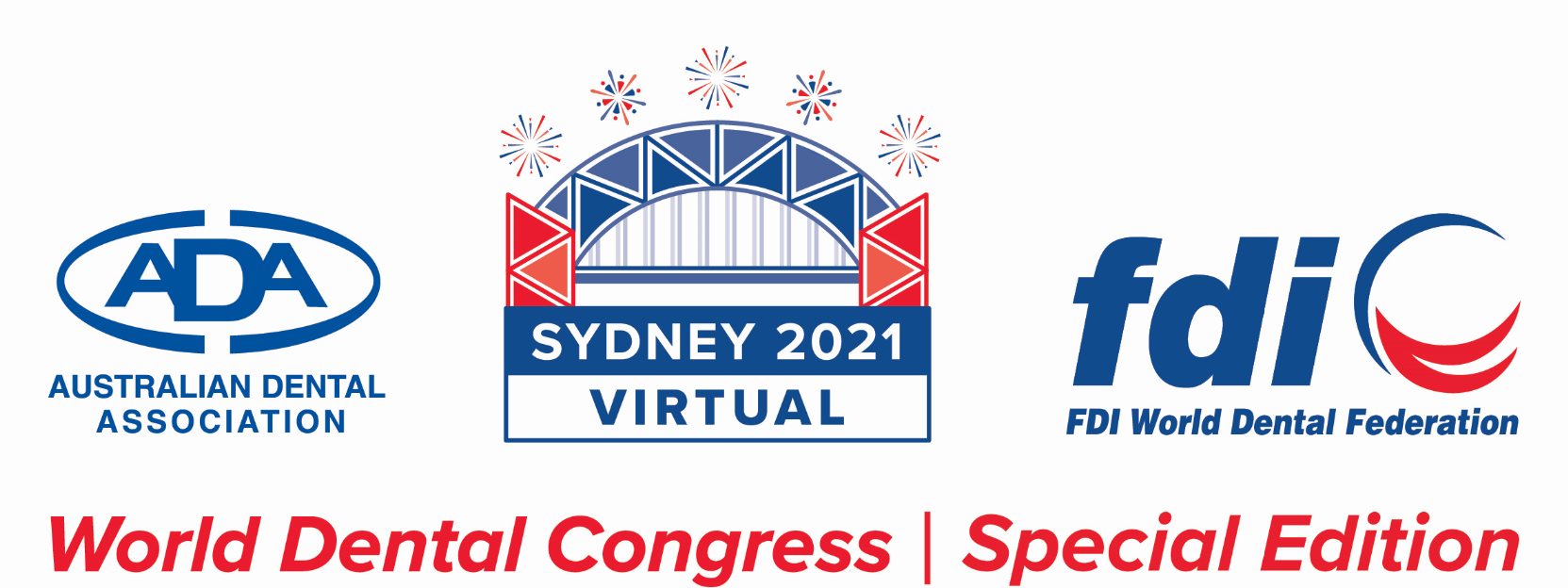 2
FDI World Dental Congress
FDI is building a tailor-made virtual Parliament platform that will enable:

All Open Fora and the General Assemblies (GA) to be attended live with translation in 4 languages
A voting system to be in place according to FDI rules
Elections to take place according to FDI rules SuSie
All FDI business meetings to be attended live 
The system to be tested for the FDI Mid-year meeting in April
The system to be used for future congresses to allow more participants to join
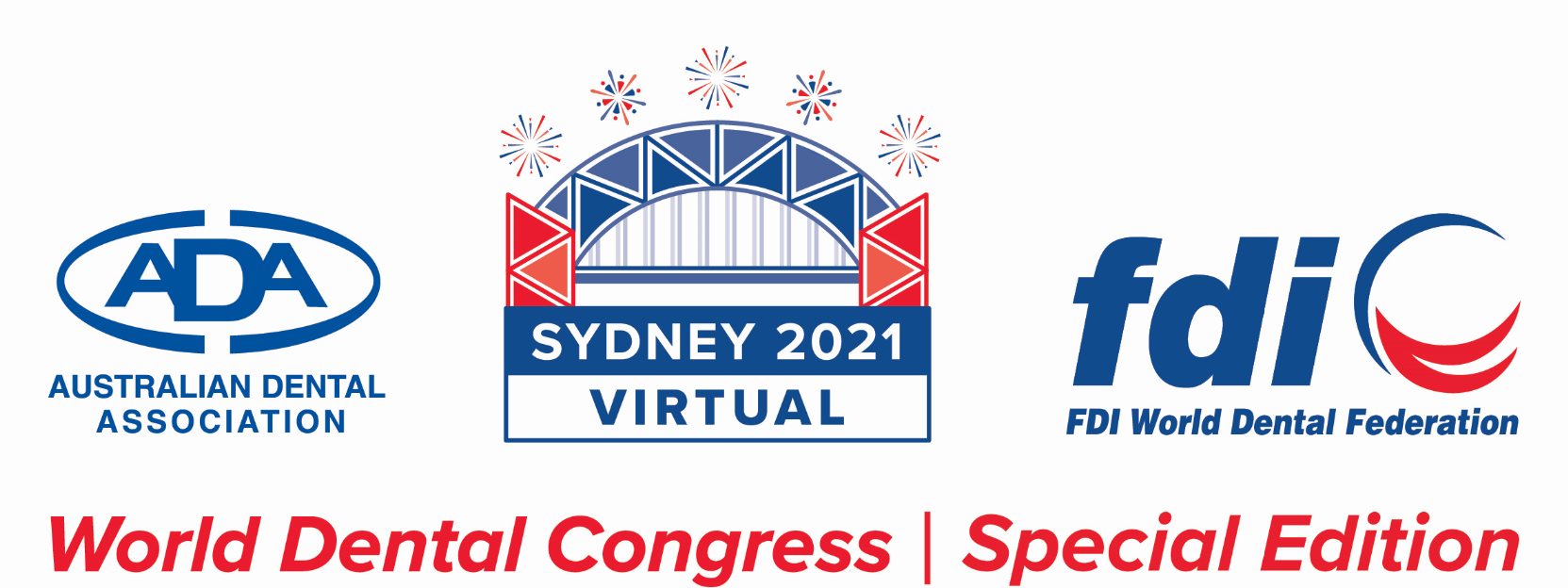 3
Thank you!
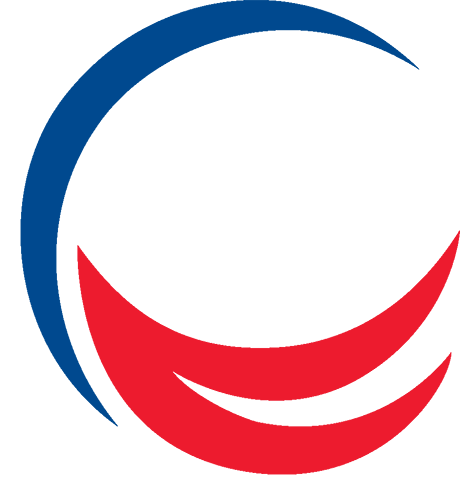 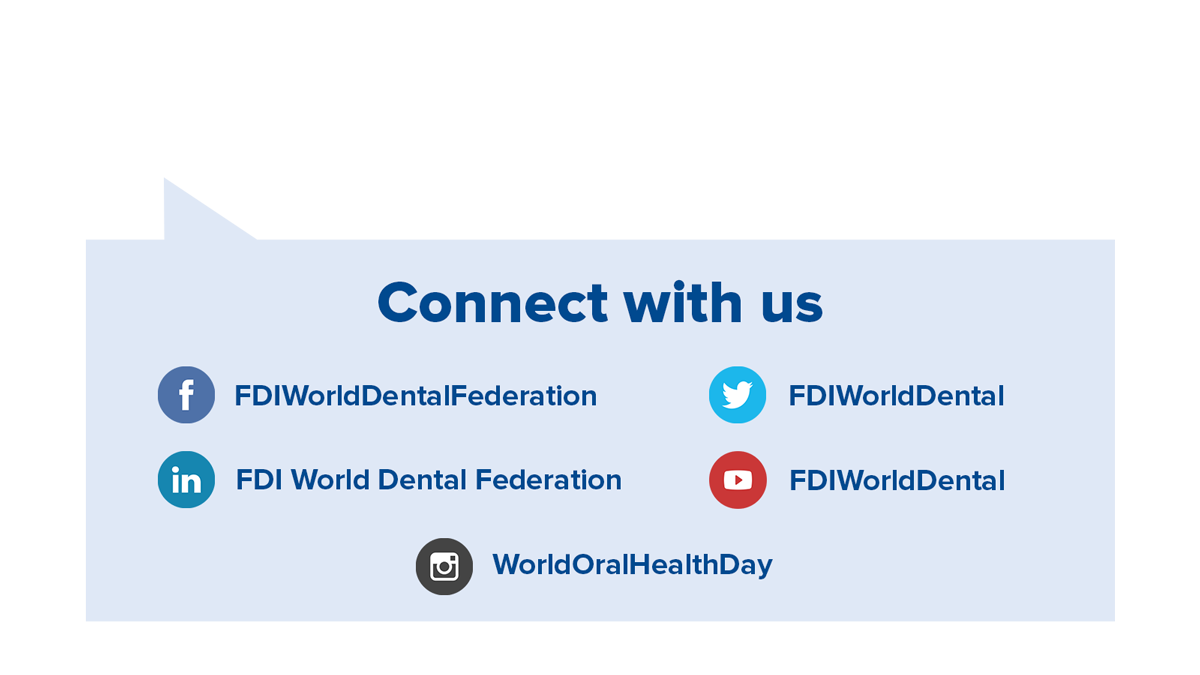 4